Тема урока: Пространственные понятия: «вверху – внизу».
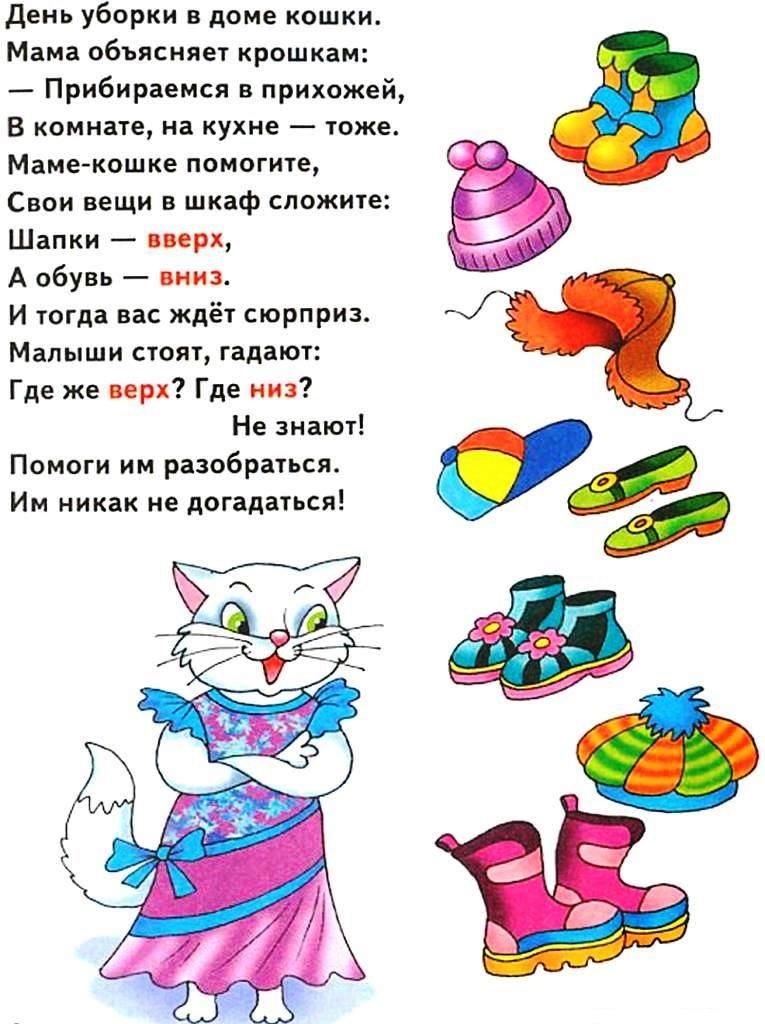 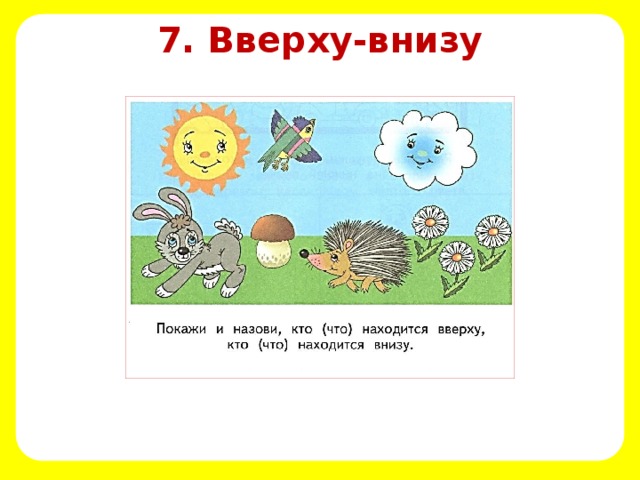 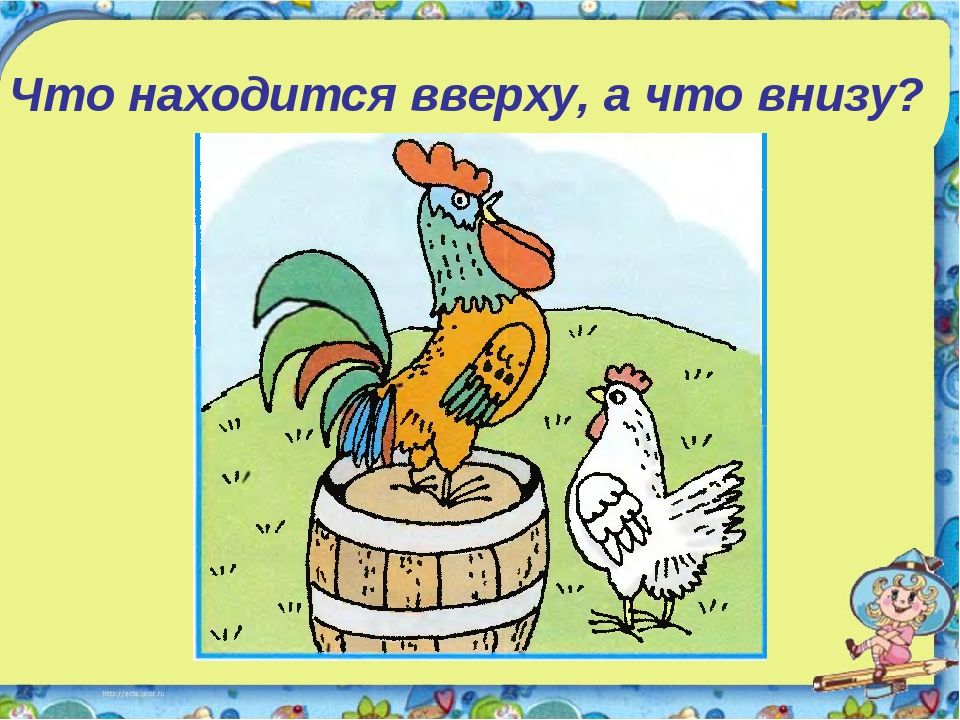 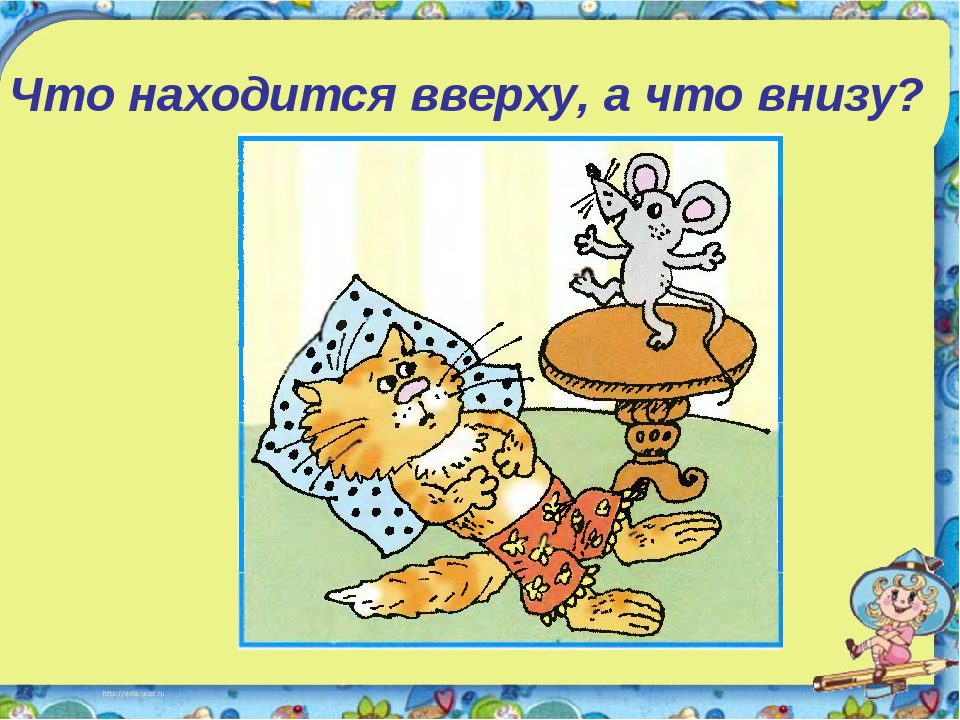 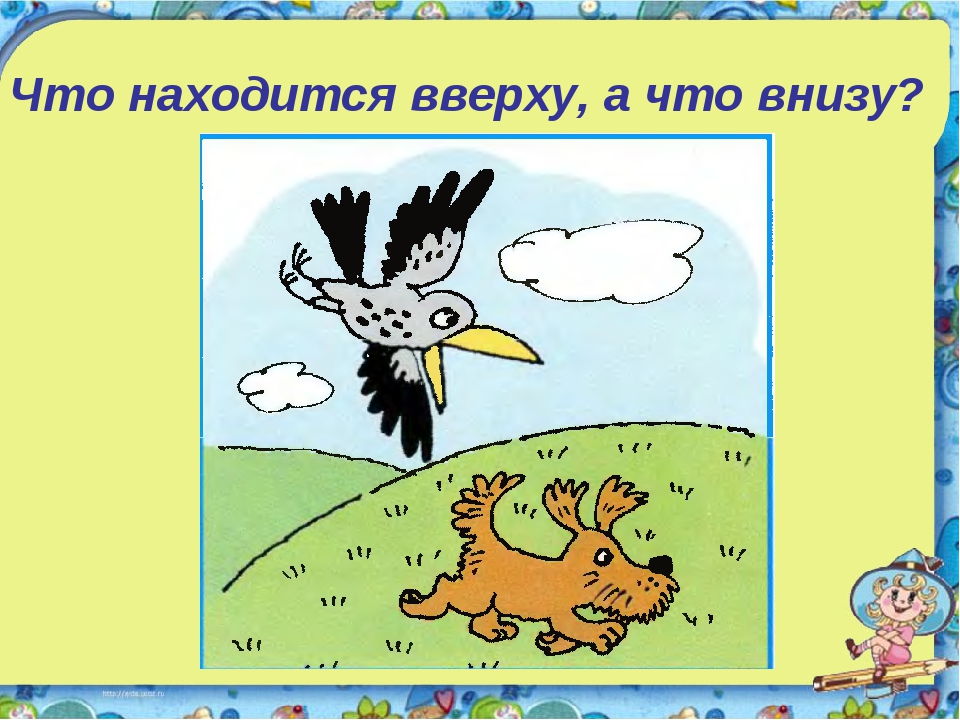 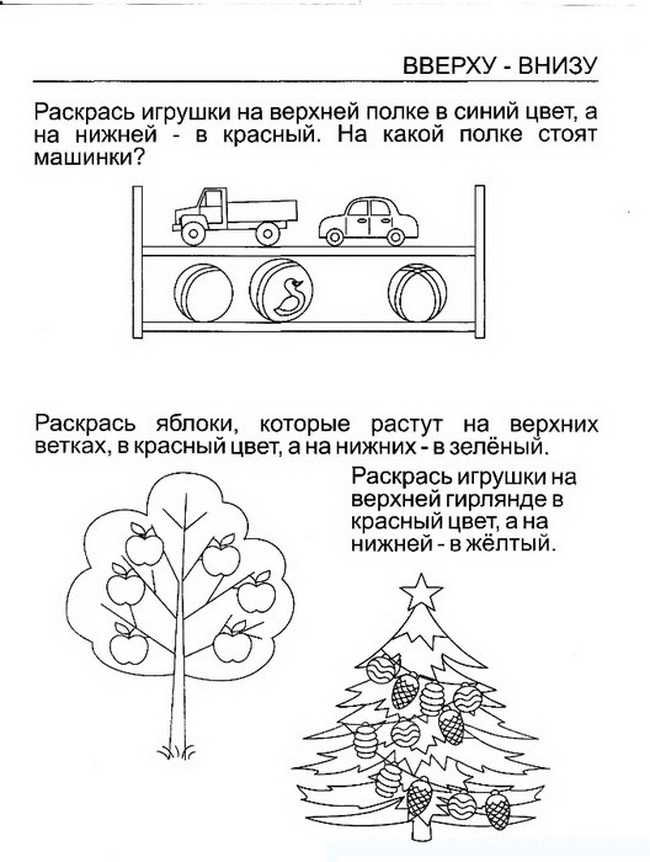 СПАСИБО ЗА ВНИМАНИЕ!